Optimizing Community Accessibility to Autism Evaluations and Treatments Michelle Hartley-McAndrew, MDMedical Director, The Children’s Guild Foundation Autism Spectrum Disorder Center Oishei Children’s Hospital, Buffalo, NY
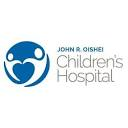 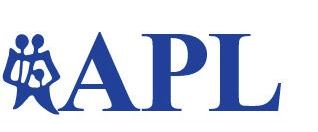 Methods/Changes Implemented
Outcomes/Results Achieved
Background
We improved our efficiency and intake process and ensured patients who really needed to be seen for an autism evaluation were seen
We now have 1302 children waiting for autism evaluations (3 years waiting list)
We will have 3 teams for autism evaluations 
This will increase weekly evaluations from 8 to 16 Decreasing the waiting time to 20 months

80% of children were being diagnosed with ASD (previously 40% of children seen in clinic diagnosed with ASD)- Why the increase in wait time?
Loss of psychologist, maternity leave, COVID, increasing calls for evaluations
Implemented a screening tool reviewed with the families before packets of intake questionnaires sent out. 
Collaboration with Psychiatry and Behavioral Health
Social worker -hired April 8, 2022
ABA /Behavioral therapist - Hired September 2022
2 New Psychologist positions -hired September 2022
New Pediatrician – hired November 2022
In early 2020, our autism center had a 6 month waiting list.  Children were waiting extended periods of time for evaluation
40% of children who were evaluated in the autism clinic were diagnosed with autism spectrum disorder
Approx. 50% getting behavioral supports
Goals/Objectives
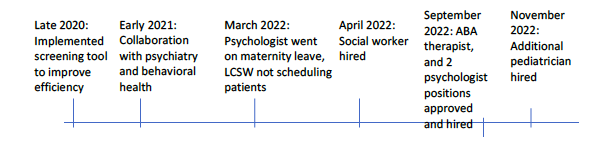 Next Steps for your project
Improve waiting time, decrease waiting list for autism evaluation
Increase accessibility to behavioral supports and intervention
Collaborating with community agencies
 including Baker Victory (local community agency for 
additional 13-15 evaluations per week.

Partnering with Community primary pediatricians to 
support their ability to diagnose autism in order to
decrease referrals and therefore the waiting time for an 
evaluation
Please take a moment to provide Feedback to Michelle Hartley-McAndrew